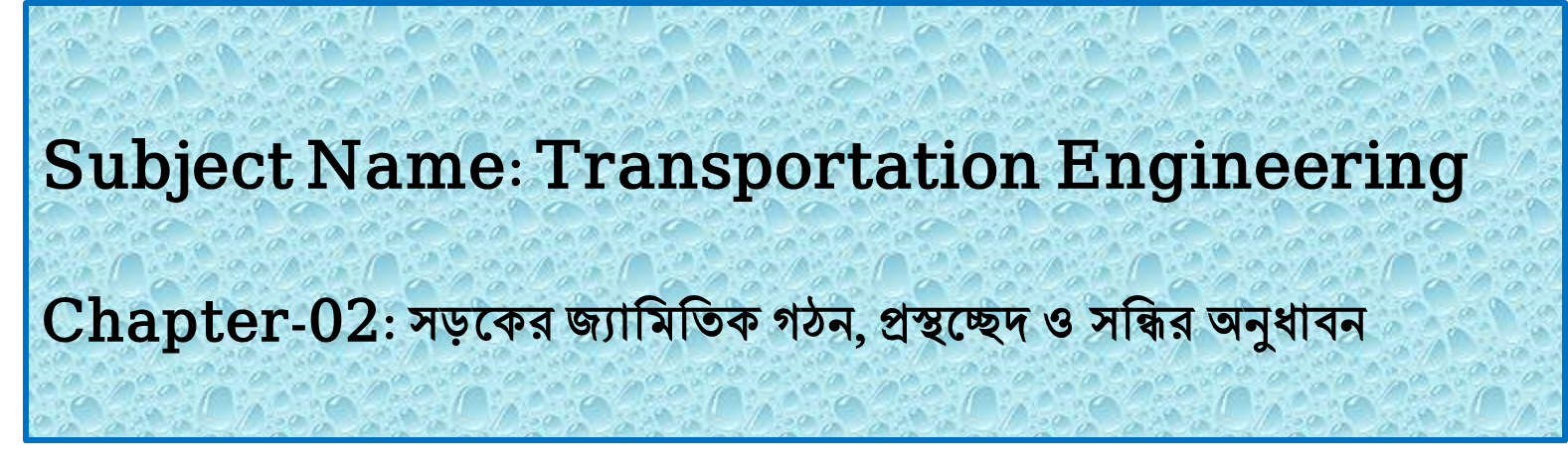 Teacher: Md Faruk HossainJunior instructor(tech/survey)
Bangladesh Survey Institute
রাইট অফ ওয়ে
আইনসম্মতভাবে সড়কের অ্যালাইনমেন্ট এর উভয় পাশে যতোটুকু এলাকা সড়কের অধিকারী থাকে, ততটুকু এলাকাকে রাইট অফ ওয়ে বলা হয়ে। রাইট অফ ওয়ে এর প্রস্থকে সড়কের জমির প্রস্থও বলা হয়। সাধারণত রাইট অফ ওয়ে এর এলাকাটুকু হুকুম দখল করে নেওয়া হয়। কোন সড়কের রাইট অফ ওয়ের প্রস্থ, উক্ত সড়কের প্রস্তুতি তলের প্রস্থ, সড়ক নির্মাণে মাটি খনন ও ভরাটে পার্শ্ব ঢালের জন্য প্রস্থ, ভবিষ্যতে সম্ভাব্য সম্প্রসারণ এর প্রস্থ, পানি নিষ্কাশন ব্যবস্থার প্রস্থ, অনুভূমিক বাঁকে ন্যূনতম নিরাপদ দৃশ্যমান দূরত্বের জন্য প্রয়োজনীয় প্রস্থের পরিমাণ ইত্যাদির উপর নির্ভর করে।
প্রস্তুতি তলের প্রস্থ
মাটি কেটে বা মাটি ভরাট করে যানবাহন চলাচলের জন্য পেভমেন্ট বা ক্যারেজ ওয়ে নির্মাণ করা হয়। ক্যারেজ ওয়ে বা পেভমেন্ট যে তলের উপর অবস্থান করে সে তলকে প্রস্তুতি তল বা গঠন তল বলা হয়। এ তলে সড়কের প্রস্থকে সড়কের প্রস্তুতি তলের প্রস্তাব বলা হয়। প্রস্তুতি তলের সড়ক এলাকা কে রোড ওয়ে বলা হয়। প্রস্তুতি তলের প্রস্থকে রোড ওয় এর প্রস্থ ও বলা হয়। উভয় পাশের শোল্ডারের প্রস্থ ও সেপারেটরের প্রস্থ এর সমষ্টিই প্রস্তুতি তলের প্রস্থ। মাটি ভরাট করে নির্মিত সড়কের ক্ষেত্রে প্রস্তুতি তলের প্রস্থ ভরাটের উপরের প্রস্থের সমান এবং মাটি খনন করে নির্মিত সড়কের ক্ষেত্রে প্রস্তুতি তলের প্রস্থ উভয় পাশের ড্রেন ব্যতীত খননের তলদেশের প্রস্থের সমান।